اهلا و سهلا
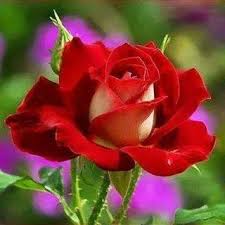 تعريف المعلم
محمد انعام الحق
المحاضر للعرب
شارى فانسانى حسينية فاضل مدرسة- مطلب عطر- ساند فور-
الجوال: 01817511165
التاريخ:18-09-2020
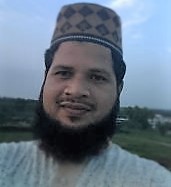 تعريف الدرس
الصف: العاشرللداخل-
الموضوع:  قواعداللغة العربية-
الدرس: الخامس
الوقت:40
انظروا التصور و قولوا
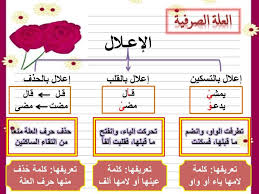 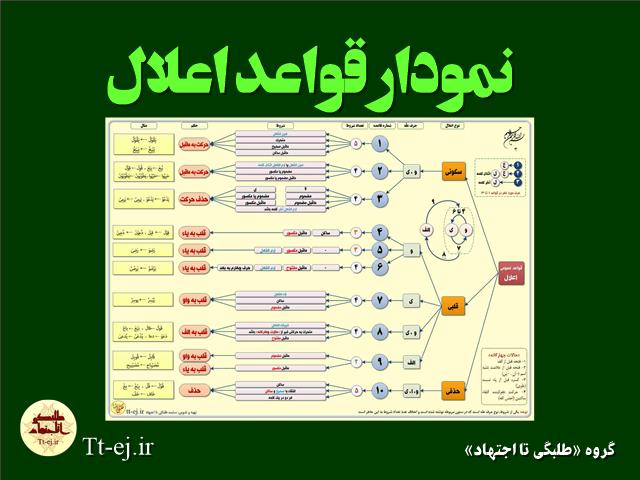 اعلان الدرس
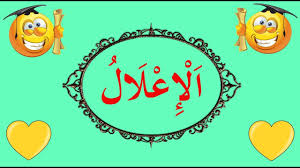 اعلال
تنافع الدرس ......
يمكن ان يقول تعريف الاعلال-
1
يمكن ان يقول اقسام الاعلال-
২
يمكن ان يقول مثال الاعلال-
৩
معنى الاعلال لغة
معنى الاعلال لغة:
 الاعلال هو مصدر من باب الافعال- 
  معناه:الامراض-
تعريف الاعلال اصطلاحا
١ - قال صاحب مبادئ العربية:
 هو حذف احرف العلة أو قلبها أو تسكينها للتخفيف-
٢. قال صاحب شذا العرف:
 هو تغيير حرف العلة للتخفيف بقلبه او اسكانه او حذفه-
٣. قال صاحب قواعد اللغة العربية:
 هو تغيير حرف العلة للتخفيف بقلبه او اسكانه أو بقله او حذفه-
اقسام الاعلال
الاعلال هى ثلاثة اقسام
সাকিন করে
١
اعلال بالتسكين
বিলোপ করে
اعلال بالحذف
٢
اعلال بالقلب
٣
পরিবর্তন করে
١
تعريف اعلال بالتسكين
هو حذف حركة حرف العلة ثم نقل حركته الى الحرف الصحيح الساكن قبله-
অর্থাৎ, হরফে ইল্লতকে সাকিন করার পর তার হরকতকে পূর্বের সহীহ সাকিন হরফে স্থানান্তর করাকে اعلال بالتسكين বলে।
উদাহরণ: يَبْيعُ শব্দে ى  কে সাকিন করে  يَبِيْعُ করা হয়েছে।
٢
تعريف اعلال بالحذف
تعريف اعلال بالحذف: هو حذف حرف العلة
অর্থাৎ, হরফে ইল্লতকে বিলোপ করাকে اعلال بالحذف বলে।
উদাহরণ: يَوْعدُ হতে واو  কে বিলোপ করে  يَعدُ করা হয়েছে।
٣
تعريف اعلال بالقلب
هو تبديل حرف العلة بحرف العلة اخر-
অর্থাৎ, এক হরফে ইল্লতকে অন্য হরফে ইল্লত দ্বারা পরিবর্তন করাকে اعلال بالقلب বলে।
উদাহরণ: قَوَلَ শব্দের واو   হরফে ইল্লতকে আলিফ দ্বারা পরিবর্তন করে  قال করা হয়েছে।
اعلال بالقلب
مثال الاعلال بالقلب:
١. قلب الالف :
     مثل- دعا- رمى- ترد الى اصلها : دعو- رمى-
٢. قلب الواو ياء :
     مثل- ميزان- ميقات- ترد الى اصلها : موزان- موقات- 
٣. قلب الياء واوا :
     مثل- ميقن- ترد الى اصلها :موقن-
العمل المنفرد
ما هى اعلال بالتسكين؟
هى التسكين حرف العلة للتخفيف
ما هى اعلال بالحذف؟
هى حذف حرف العلة للتخفيف
ما هى اعلال بالقلب؟
هى القلب حرف العلة للتخفيف
العمل الاجتماعية-
اكتب خمسة امثال لكل قسم من اقسام الاعلال
الواجب المنزل
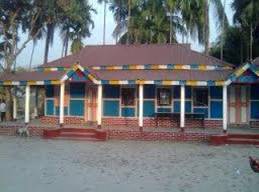 ما هى اعلال بالقلب؟ اكتب خمسة امثال للاعلال بالقلب-
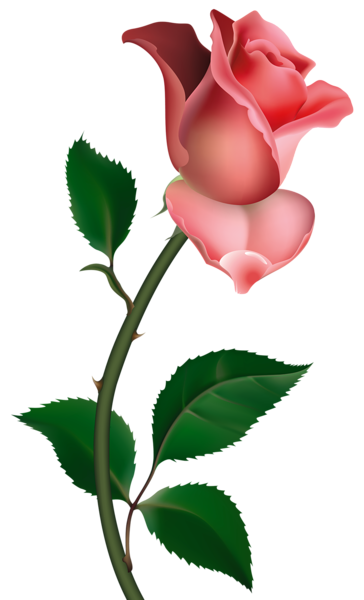 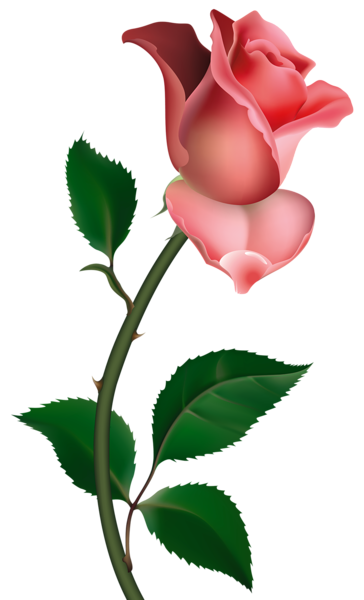 شكرا كثيرا